THE MIGRANT AND REFUGEE CRISIS
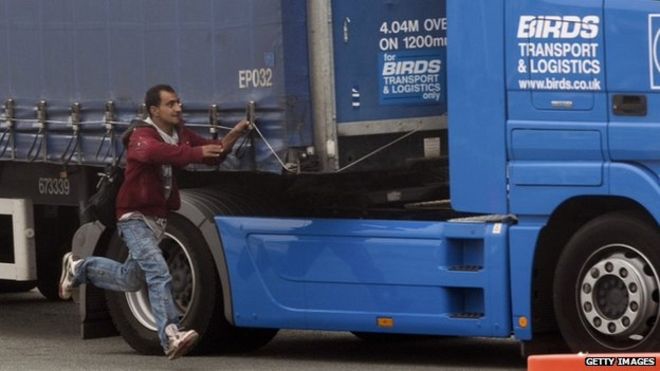 Learning Objectives
To learn about the migrant and refugee crisis affecting Europe and the UK
To consider arguments for and against migrants and refugees being allowed to stay in the UK
To decide whether migrants and refugees should be allowed to stay
The Migrant Crisis
Hundreds of migrants have drowned in the Mediterranean this year, amid a surge in overcrowded boats heading for Europe from Libya.
The flow of desperate migrants from North Africa hoping to reach Europe is already much higher than in the same period last year.
Italy and Greece are on the frontline and have urged their EU partners to do more to help.
Over the holidays I am sure you have heard about the migrant crisis and may have even been disrupted on your holiday if you have used the Channel Tunnel or a ferry to Calais in France. What do you think should be done about the crisis? Should the migrants and refugees be allowed into the UK?
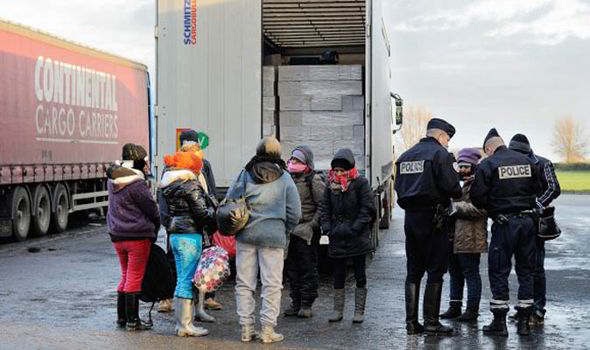 My understanding at the start of the lesson
POOR
SATISFACTORY
EXCELLENT
In your books mark your understanding of the migrant and refugee crisis at the start of the lesson
CLASS VOTE AT THE START OF THE LESSON: Should the migrants and refugees be allowed into the UK?
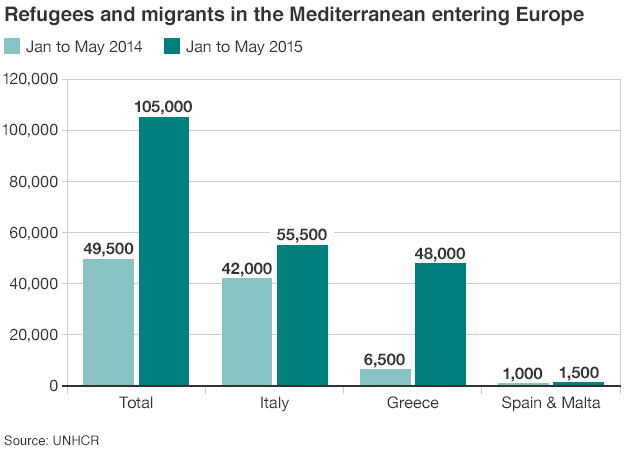 Calais
The port of Calais has been overwhelmed with migrants and refugees trying to get to the UK 
Many migrants and refugees have broken into the channel tunnel and jumped on trains to get to the UK
Migrants and refugees have also hidden inside lorries to try to get to the UK
This has led to huge problems at the port 
The area where many migrants live in Calais whilst trying to get to the UK is called ‘The Jungle’
BBC NEWS REPORT
BBC NEWS REPORT 2
Migrants or Refugees?
Migrants are usually described as people from poorer countries who want to come to the UK for a better life and standard of living
Refugees are fleeing wars and want to come to countries like the UK so they and their families are safe. 
Can you think of any countries where migrants and refugees are coming from?
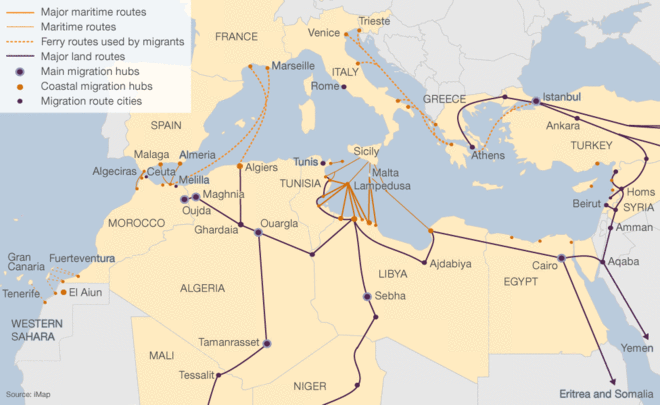 Migrant and Refugee Deaths
Sadly, many migrants and refugees have died trying to escape their country
Thousands have died making the journey across the Mediterranean from North Africa to Greece or Italy
Some have died whilst trying to jump on channel tunnel trains whilst trying to get to the UK
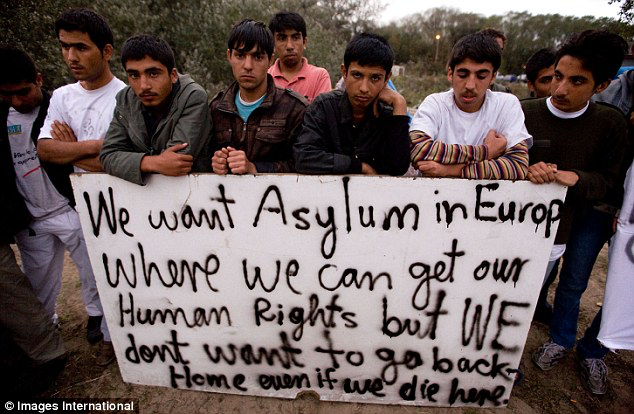 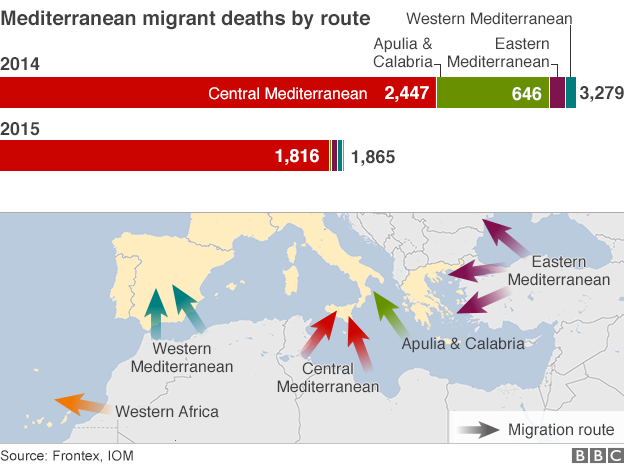 Asylum Status
Refugees who get to European countries like the UK can apply for asylum status
This means they are legally allowed to live in the UK because their own country is unsafe or because their lives are threatened in their own country
In 2014 Germany and Sweden granted the most asylum applications
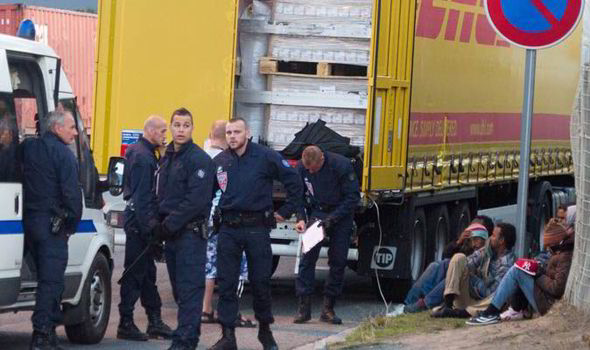 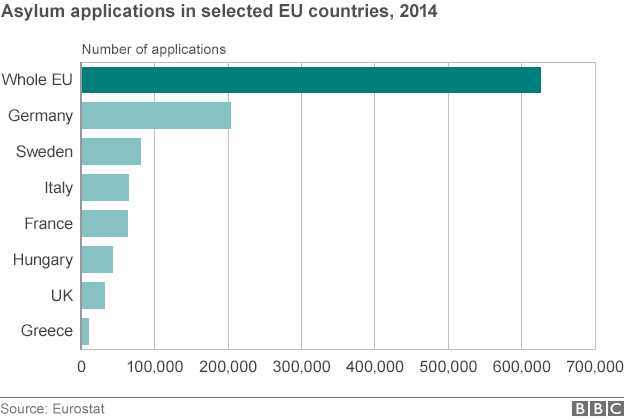 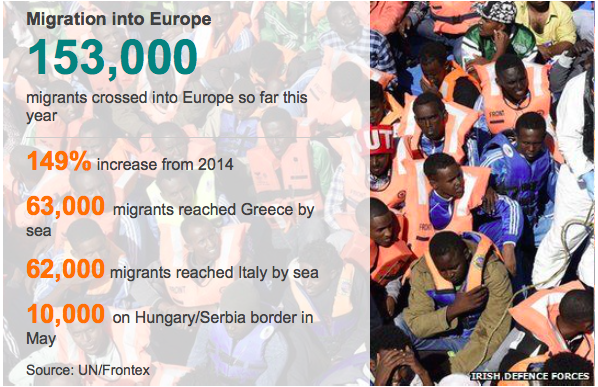 Arguments for and against allowing the migrants and refugees into the UK
On the next slide you will see arguments for and against allowing the migrants and refugees into the UK
Can you sort the statements into arguments for and arguments against?
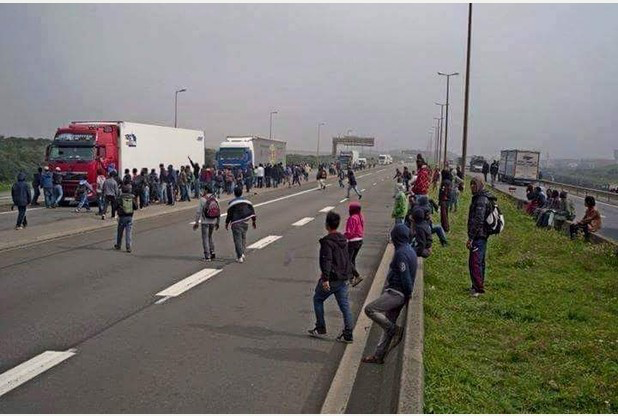 Arguments for and against allowing the migrants and refugees into the UK:
EXTENSION: Add to the statements with your own ideas!
My understanding during the middle of the lesson
POOR
SATISFACTORY
EXCELLENT
In your books mark your understanding of the migrant and refugee crisis during the middle of the lesson
CLASS VOTE DURING THE MIDDLE OF THE LESSON: Should the migrants and refugees be allowed into the UK?
Has your opinion changed? If so, why?
Task
A meeting has been called by British government to address the migrant crisis
In groups you will represent one of the groups on the next slide 
You will need to prepare a speech to give at the meeting to represent the views of the group you are allocated by your teacher
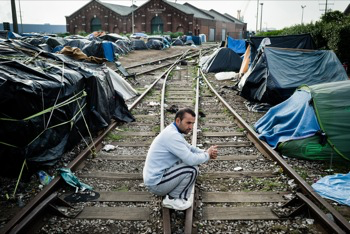 Should the migrants and refugees be allowed access to the UK?
SUCCESS CRITERIA:
Clearly answers the question
Explains arguments for and against allowing the migrants and refugees to come to the UK
Uses information from today’s lesson
Include a clear conclusion and most important reason
Spelling and grammar
I think the migrants and refugees should/shouldn’t be allowed into the UK because …
Some people disagree with my view because … I think they are wrong because …
My most important reason for my view is… because …
In conclusion .. I think
Extension: Self assess your answer-make sure you include x2 WWW and x1 IOTI
Extension: Peer assess another answer-make sure you include x2 WWW and x1 IOTI and include your name in their book
CLASS VOTE AT THE END OF THE LESSON: Should the migrants and refugees be allowed into the UK?
Has your opinion changed? If so, why?
TRUE OR FALSE?
A migrant describes a person from another country who may want to come to a country like Britain to work
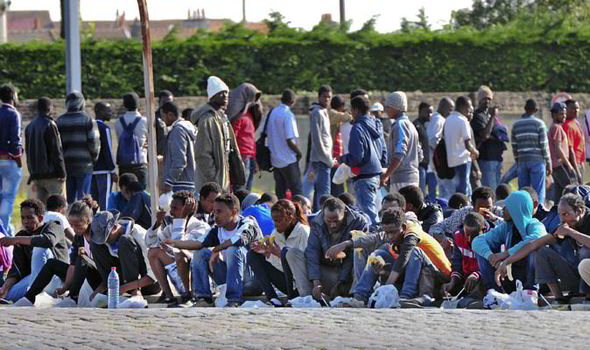 TRUE
TRUE OR FALSE?
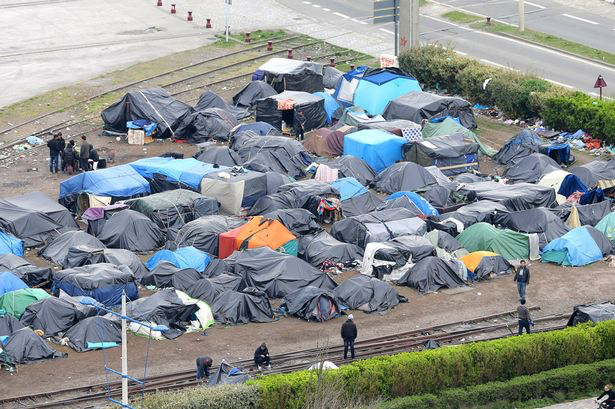 A refugee is a person who wants to travel to a safe country like the UK because they are fleeing a war, for example in Syria
TRUE
TRUE OR FALSE?
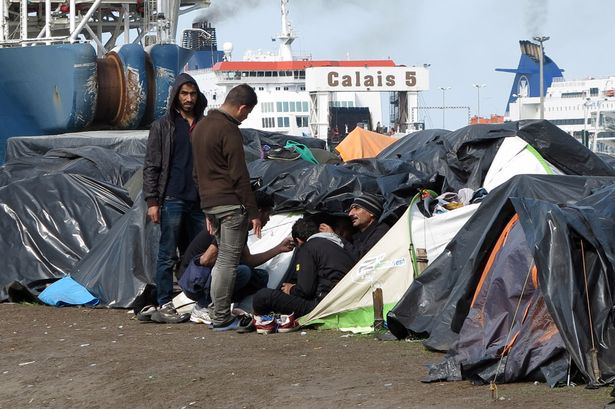 The main port where migrants and refugees are trying to get into the UK is Santander in Spain
FALSE
TRUE OR FALSE?
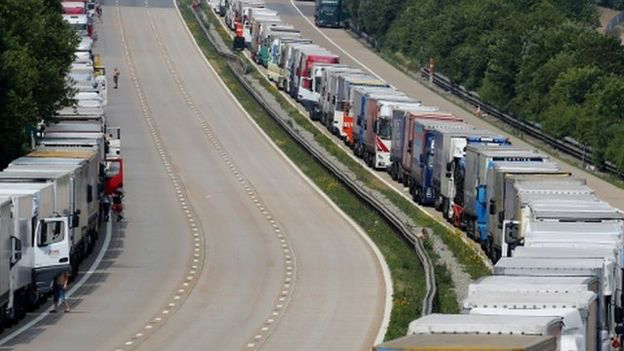 There have been huge tail backs of lorries on motorways on British roads  leading to Calais
TRUE
TRUE OR FALSE?
The area in Calais where many of the migrants and refugees live whilst trying to get to the UK is called ‘the Jungle’
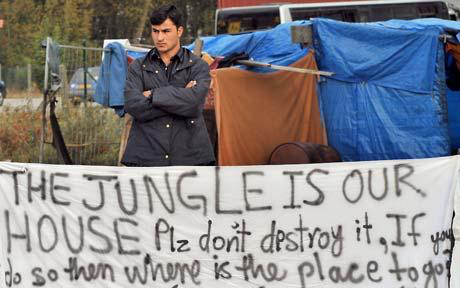 TRUE
TRUE OR FALSE?
One migrant walked the length of the channel tunnel before being stopped in the UK
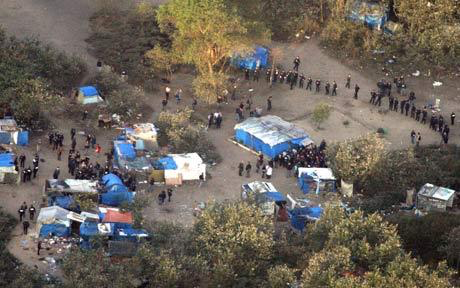 TRUE
TRUE OR FALSE?
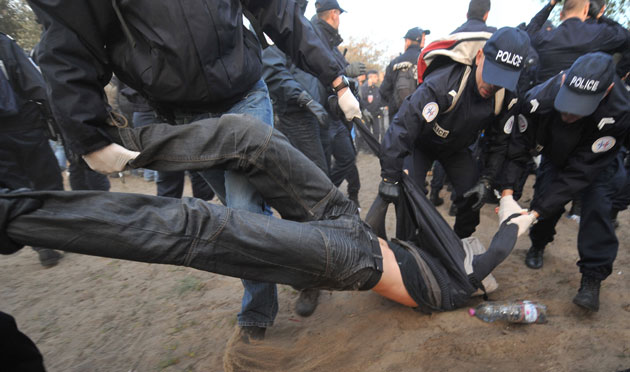 Britain has granted the most asylum applications over the last few years out of all the European countries-this means the refugees are allowed to stay legally in the country they come to
FALSE
TRUE OR FALSE?
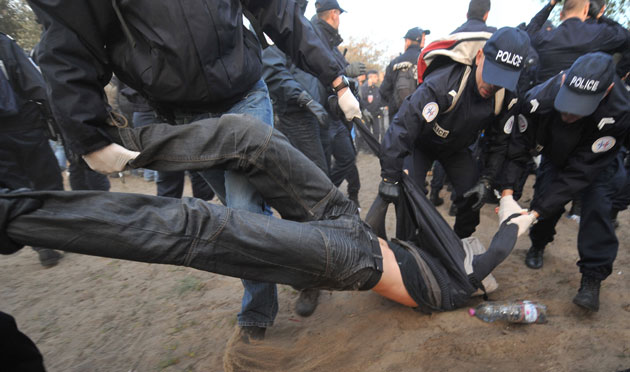 Prime Minister David Cameron has pledged more security guards and sniffer dogs to solve the problem
TRUE
TRUE OR FALSE?
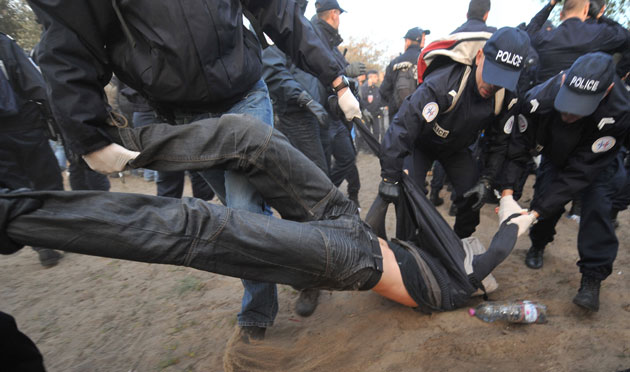 Many of the refugees are coming from Syria where ISIS are currently fighting a war against the Syrian government
TRUE
TRUE OR FALSE?
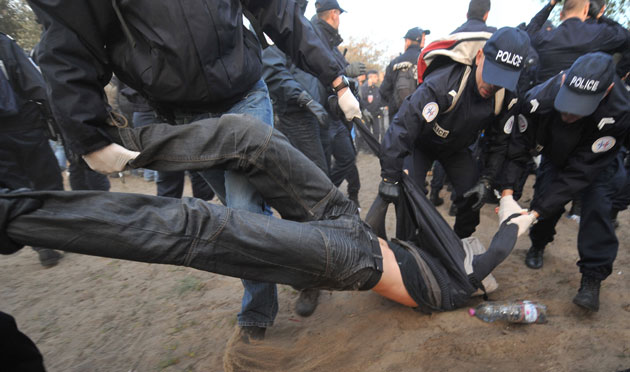 The number of migrants coming into Europe has increased by 149% since 2014
TRUE
My understanding at the end of the lesson
POOR
SATISFACTORY
EXCELLENT
In your books mark your understanding of the migrant and refugee crisis at the end of the lesson